Report received from LD team on maternal risk factors for neonatal sepsis
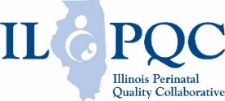 Neonatal Early Onset-Sepsis Risk Calculator 
Process Flow ≥ 35 weeks
Clinical assessment performed on infant
Select rate of early-onset sepsis per hospital incidence or use CDC incidence of 0.5/1000 live births,
Complete NEOSC
Document in chart:
EOS risk(s)
Clinical presentation 
Clinical recommendation(s)
Assessment shows Clinical Illness*?
Nurse initiates 
Neonatal Early-Onset Sepsis Calculator (NEOSC)
No
Yes
Clinical exam well appearing?
Clinical exam = equivocal?
Clinical exam well appearing?
Provide ongoing clinical assessments per NEOSC recommendations
Clinical exam = Clinical illness*
No
No
Updated NICU/SCN staff and vitals per NICU/SCN protocol
Yes
Yes
Yes
Notify medical team
Follow NEOSC recommendations 
Notify peds provider and obtain  necessary orders per NEOSC recommendations
Follow NEOSC recommendations 
Notify peds provider and obtain  necessary orders per NEOSC recommendations
Follow NEOSC recommendations 
Notify peds provider and obtain  necessary orders per NEOSC recommendations
More than 24 hours of age?
More than 24 hours of age?
No
Yes
Provide routine care per policy
Version1 2.15.2021